Проект, удостоенный  гранта  
Русского географического общества, 
получил название «Связь времен и поколений». В его
 рамках, при поддержке  правительства 
Ивановской области, проходит поход по 
знаменательным местам, связанным 
с  российской военной историей, историей 
православия. 
Четвертый этап экспедиции является продолжением 
трех предыдущих запланированных мероприятий,
 которые были посвящены:
1й этап – Отечественной войне 1812 года
2й этап – Истории создания Российского флота,
и памятным датам Великой Отечественной войны
3й этап – 70-летию образования 98-й гвардейской 
воздушно-десантной дивизии
Историко-географическая экспедиция«Связь времен и  поколений»  4 этап.
Цель:

Воспитание исторической преемственности поколений, сохранение, распространение и развитие национальной культуры, воспитание бережного отношения к историческому и культурному наследию на постсоветском пространстве.
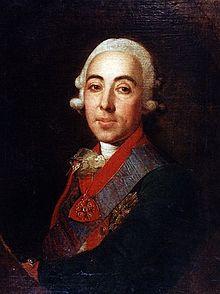 Задачи:

 - Сбор материала о жизни и деятельности 
Петра Никитича Кречетникова – видного государственного деятеля 18 века;
Сбор материала о подвигах воинов 
332-й Иваново-Полоцкой 
им. М.В. Фрунзе стрелковой дивизии в годы Великой 
отечественной войны 1941-1945 гг.
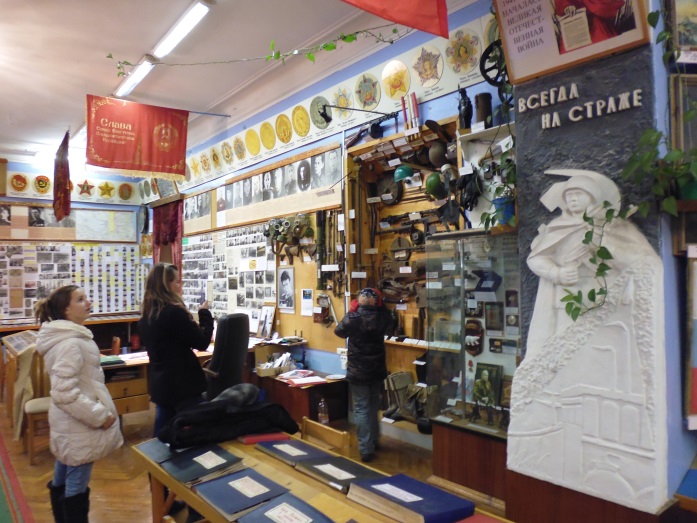 Маршрут (3 500 км)
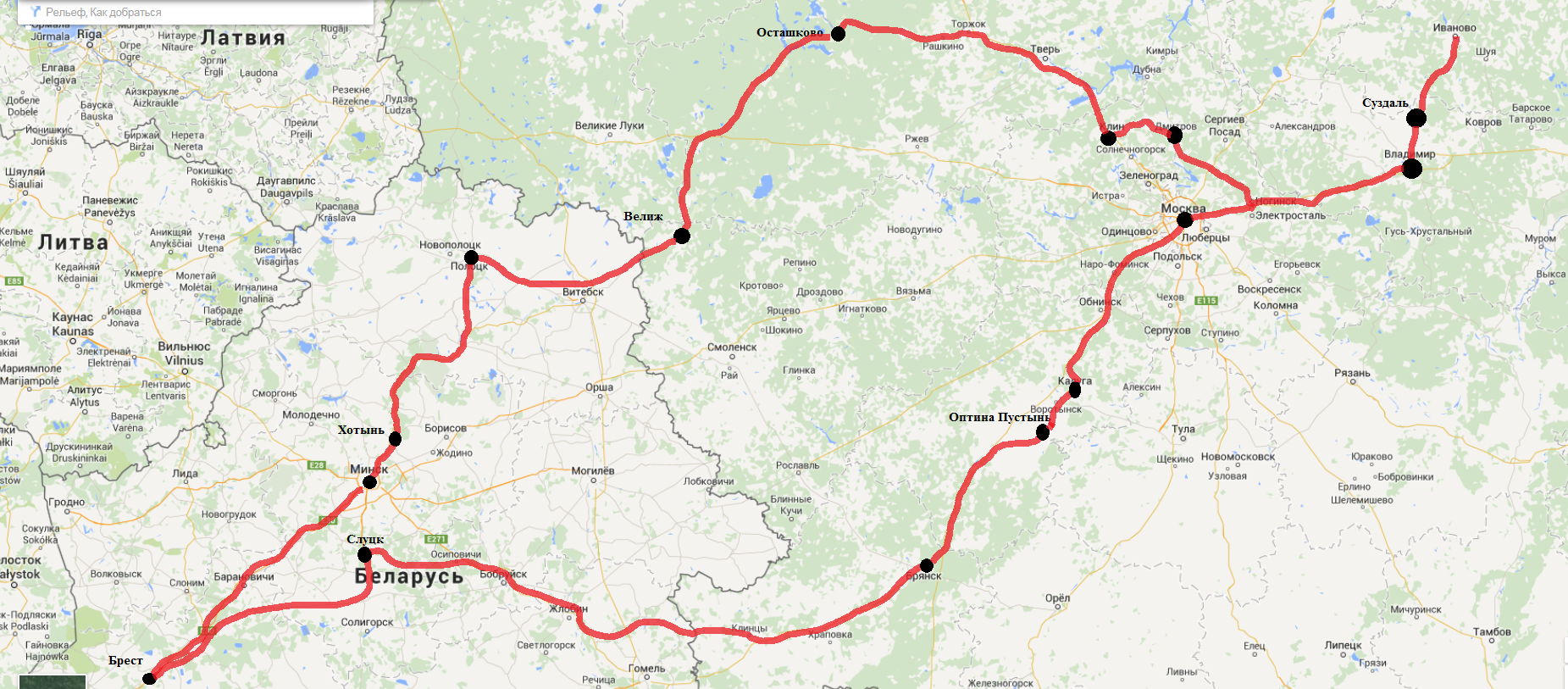 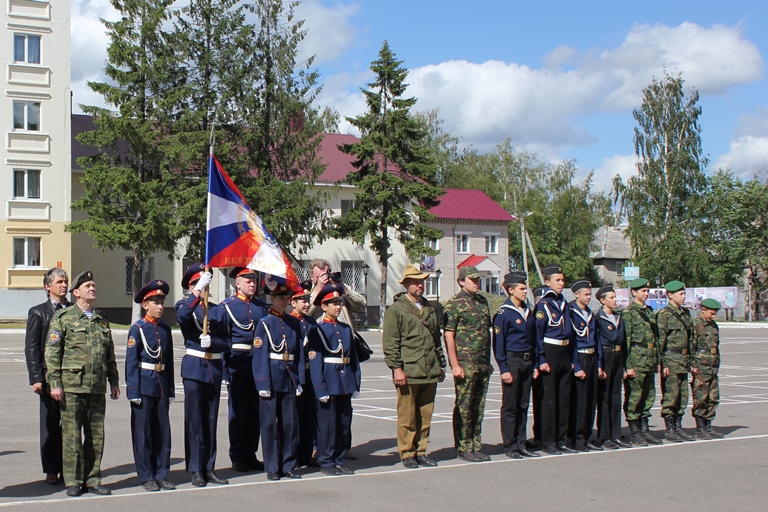 Состав экспедиции 
20 человек:
Взрослые – 5 человек
Школьники – 15 человек
Предварительная смета:



Аренда транспорта (топливо) – 120 т.р.
Питание, проживание – 160 т.р.
Сувенирная продукция, 
венки, цветы – 16 т.р. 

Итого: 296 т.р.